Zadání pro 3. seminář
SWOT analýza
Od ní odvozené SMART cíle
Volba strategie
Výsledná SWOT analýza
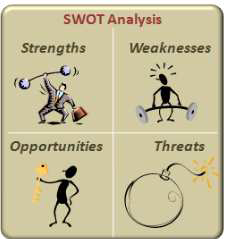 Zápatí prezentace
2
SWOT matice (způsob práce s výsledky SWOT)
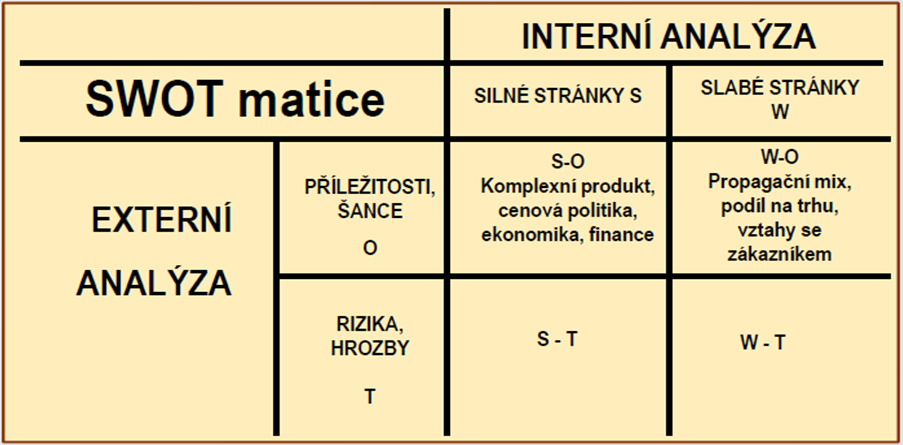 Hledá odpovědi na otázky: 
Jak mohou silné stránky zesílit příležitosti?
Jak mohou slabé stránky oslabit příležitosti?
Jak mohou silné stránky oslabit hrozby?
Jak mohou slabé stránky být ovlivněny/zesíleny/zeslabeny hrozbami?
Zápatí prezentace
3
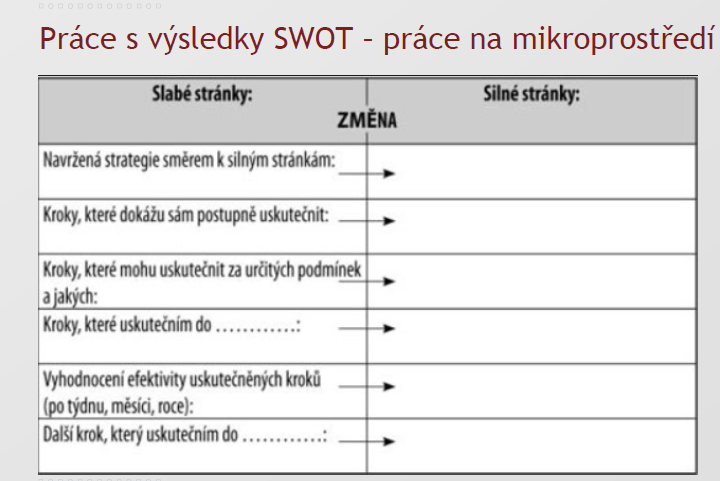 Zápatí prezentace
4
Jiná práce se SWOT analýzou
Marketingové memorandum (Kotler, 2001) slučuje všechny  společné slabé stránky a hrozby uvedené v celkové SWOT analýze do tematicky rozdělených oblastí činností. 
Takto sestavený kontrolní seznam je vhodné vyhodnotit dle závažnosti , nejlépe přidělením bodů.
Zápatí prezentace
5
Pro hodnocení lze užít např. tří hodnot:
nejnižší stupeň závažnosti, je dobré tyto potíže řešit, ale neohrožují nijak akutně stabilitu a existenci organizace  (1bod)
střední závažnost – je potřebně je řešit více, ale jejich neřešení v současné době nemusí být pro organizace fatální  (2body)
nejvyšší závažnost – je potřebné je řešit velice aktuálně (3body)
Zápatí prezentace
6
Jiná práce se SWOT analýzou II
Nejvyšší součet bodů hodnocení poté signalizuje největší závažnost problému. 
Od těchto problémů je vhodné poté stanovovat cíle (SMART).

Příklad na spolku KULTURÁRIUM dále:
Zápatí prezentace
7
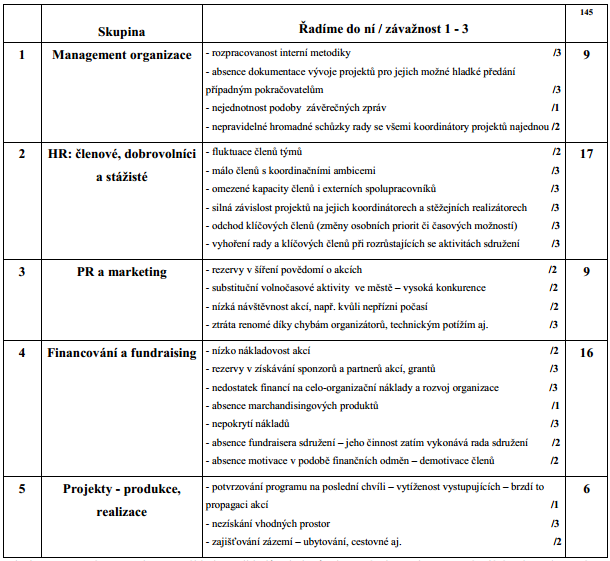 Zápatí prezentace
8
Cíle
V oblasti IMAGE
Blízké poslání organizace, obecně platné, neměřitelné
Nadace Partnerství podporuje ekologickou výchovu a vzdělávání, stejně jako ekologické projekty.
Akční cíle SMART:
Nadace Partnerství podpoří v roce 2014 cca 30 ekologických projektů na Jižní Moravě.
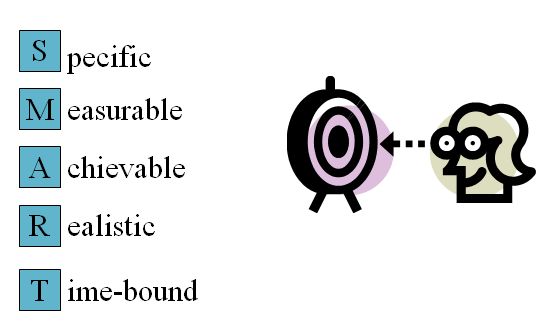 Zápatí prezentace
9
Pro další práci na strategiích je po provedených analýzách výzvou zkusit nadefinovat vlastní pozici na trhu/v odvětví. Podle logiky níže, a dle příkladu Charity (další slide):
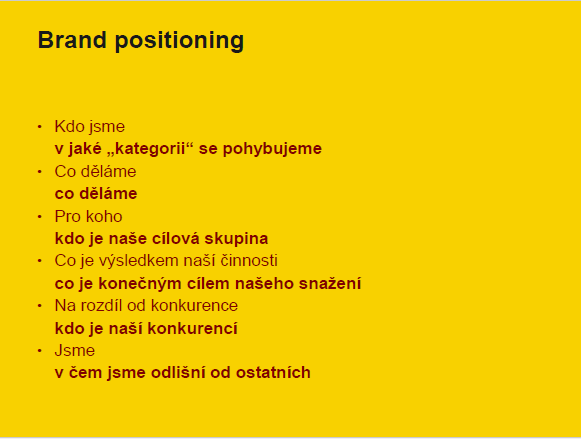 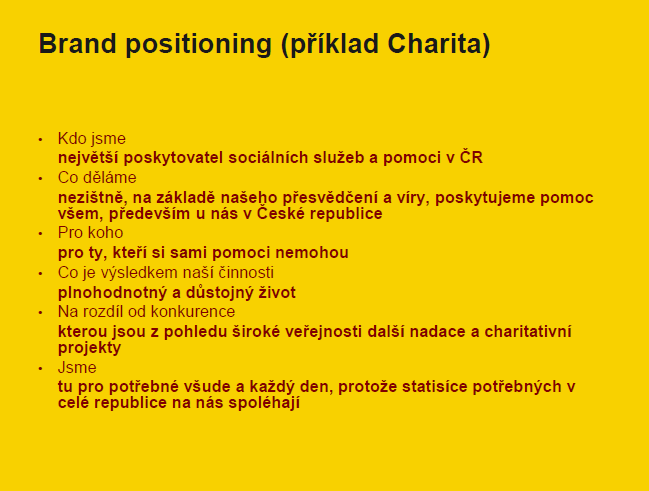 Strategie
Pokusit se vybrat vhodnou strategii buď podle Ansoffa, Kotlera,Portera (jen pro úvahu, zda je některá z nich vhodná pro zkoumanou organizaci)
Reálně se zamyslet nad tím, JAK dosáhnout definovaných cílů, co dosažení stojí v cestě, co může dosažení cílů ohrozit, co je vlastně předpokladem pro dosažení definovaných cílů.